Lock-Opening
www.foundereagle.com
Page 1
Lock-Opening
Lock-Opening
To overlay a film on the image, and view from a certain angle, you will see a hiding pattern on the image.
The key to open the lock is the film with special screening.
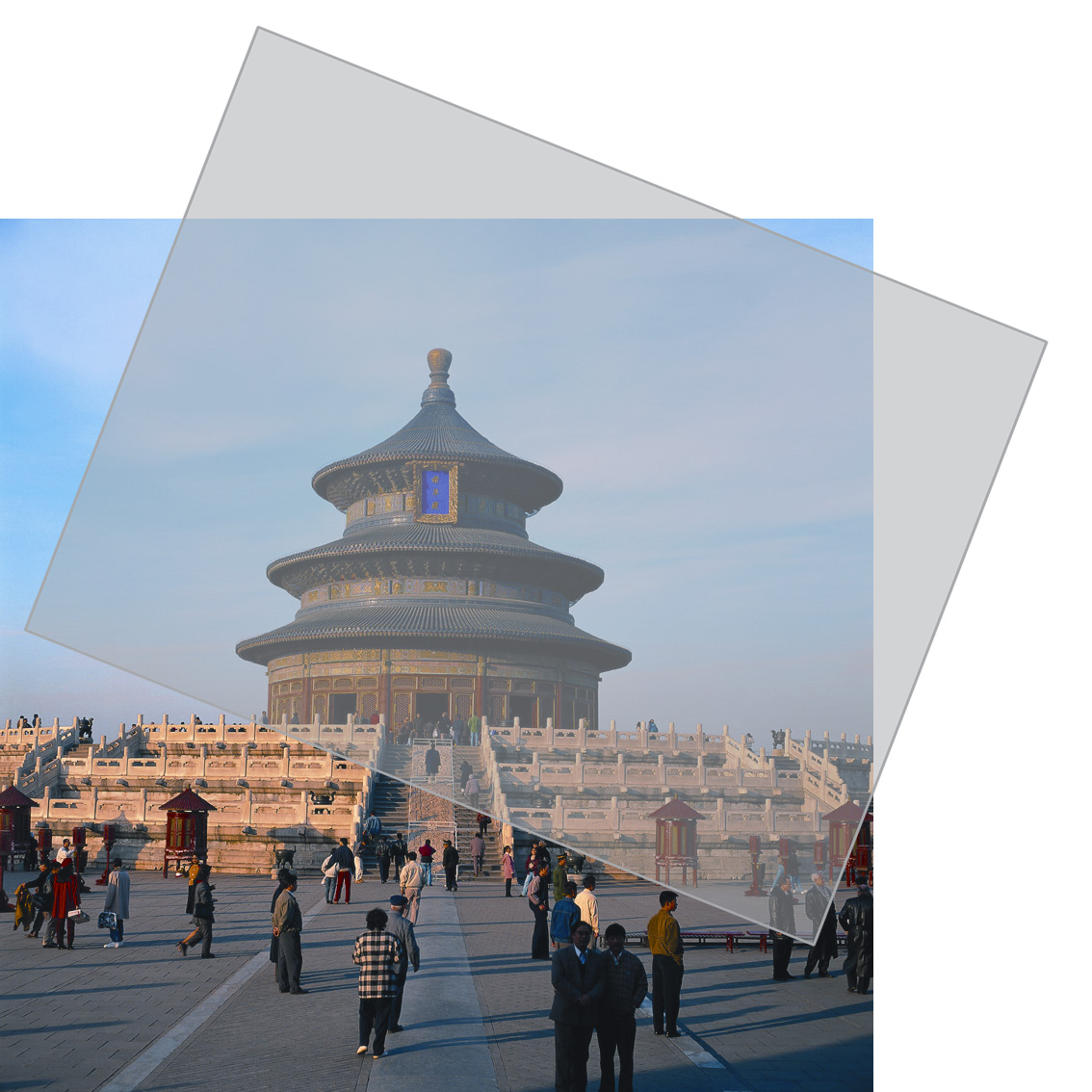 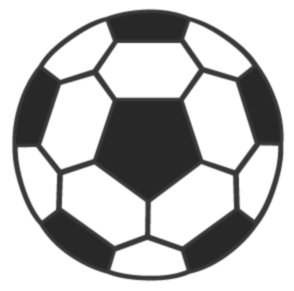 www.foundereagle.com
Page 2
Lock-Opening
Lock-Opening1
www.foundereagle.com
Page 3
Lock-Opening
Lock-Opening2
www.foundereagle.com
Page 4
Lock-Opening
Lock-Opening3
www.foundereagle.com
Page 5
Lock-Opening
Lock-Opening4
www.foundereagle.com
Page 6
Lock-Opening
Lock-Opening5
www.foundereagle.com
Page 7